«ВСЁ  ЭТО  БУДЕТ, БУДЕТ!..»
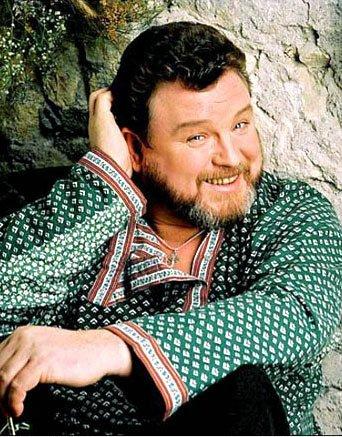 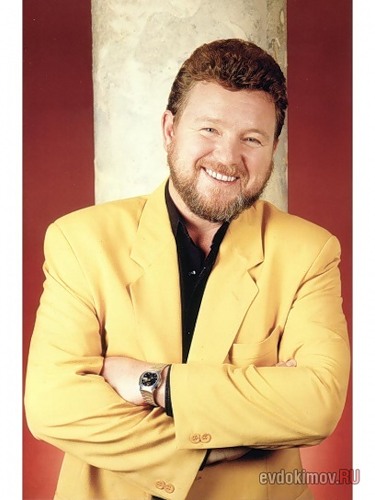 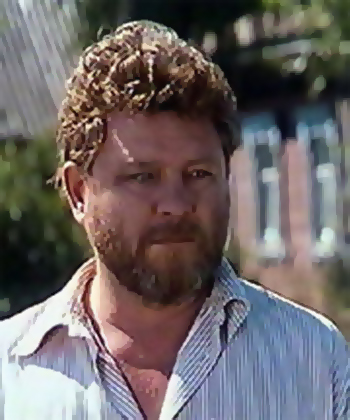 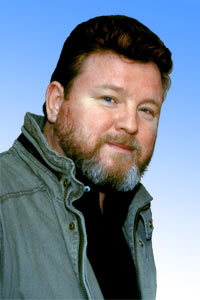 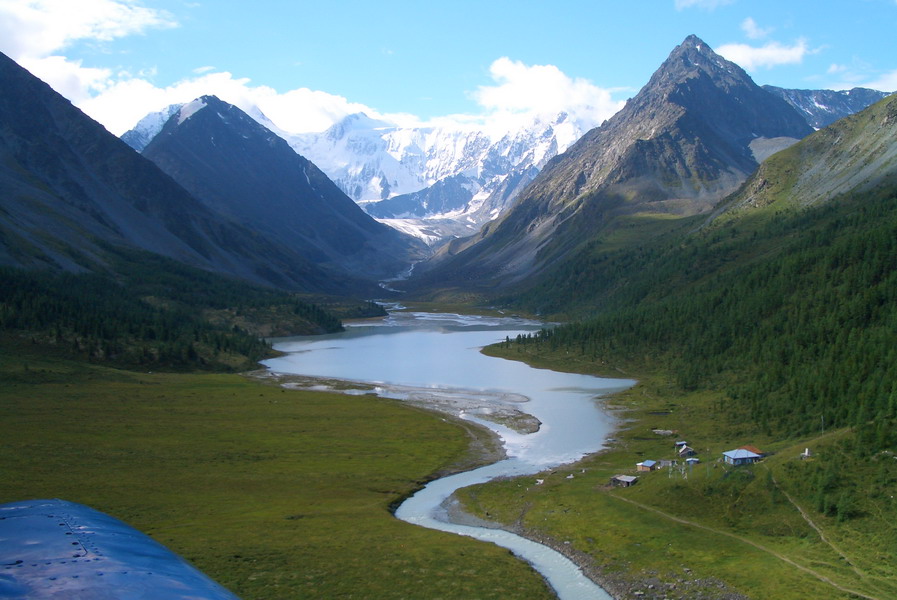 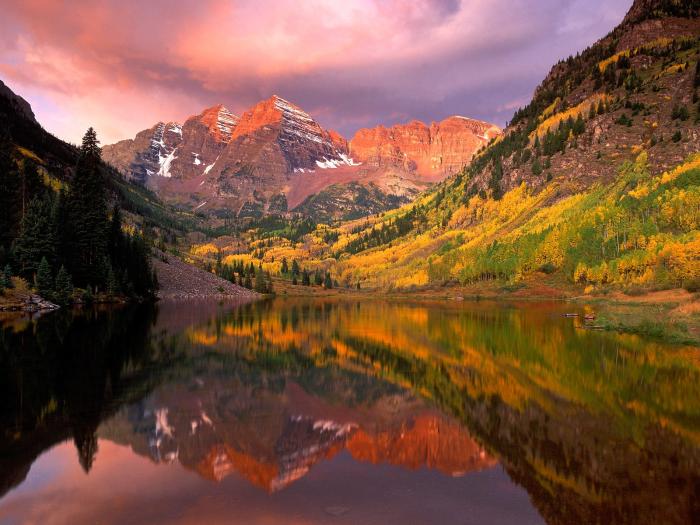 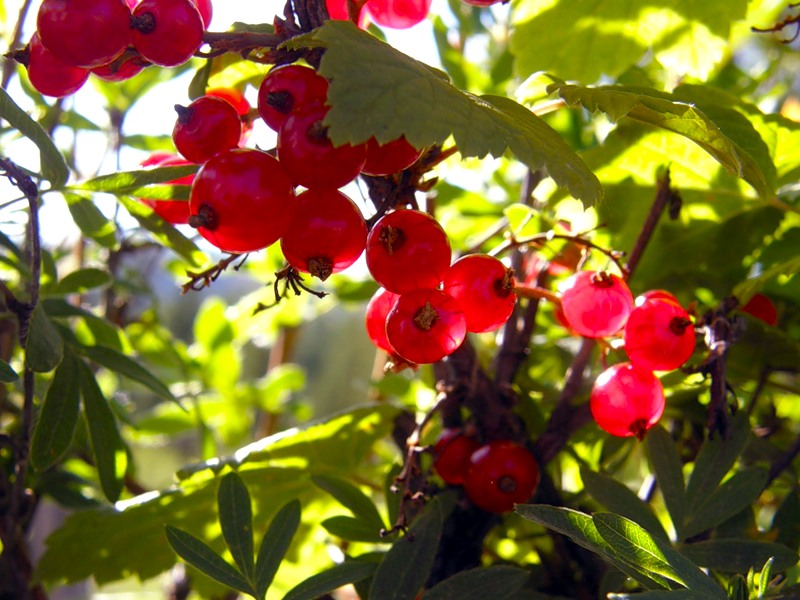 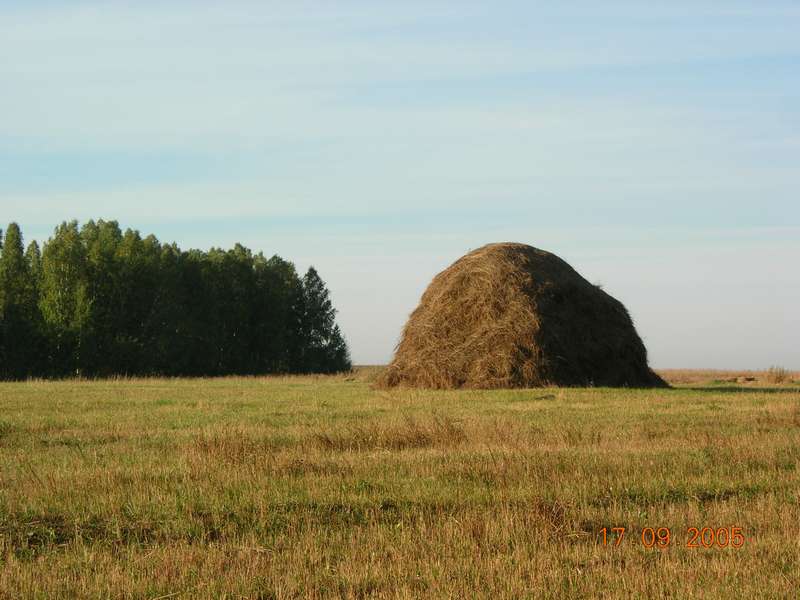 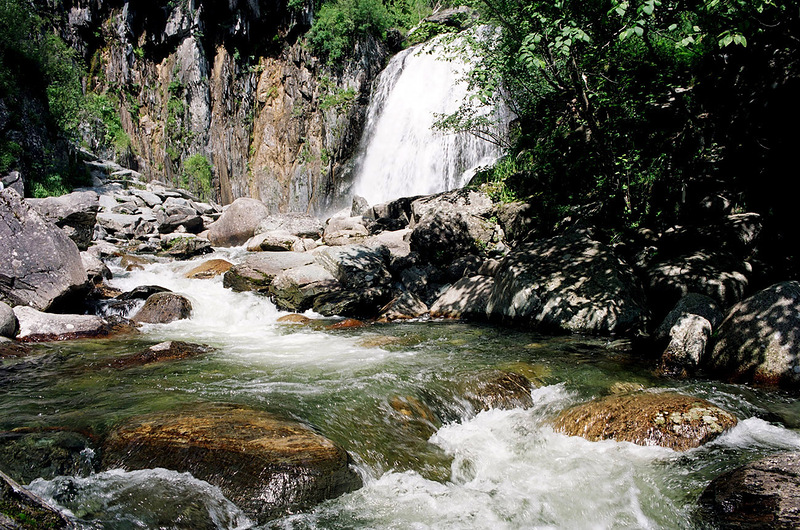 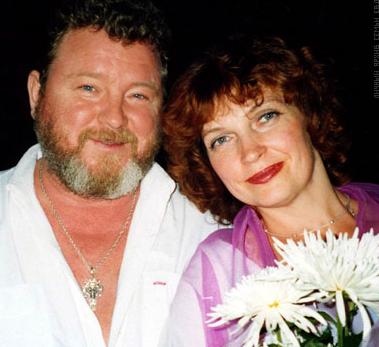 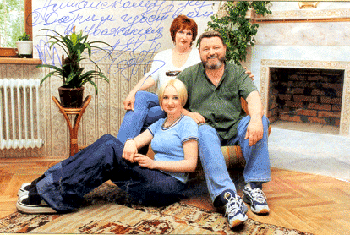 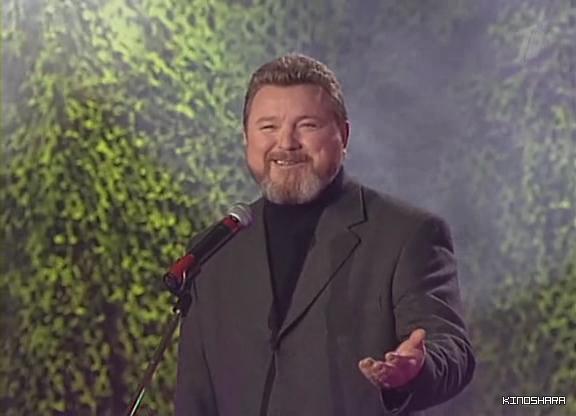 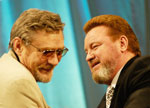 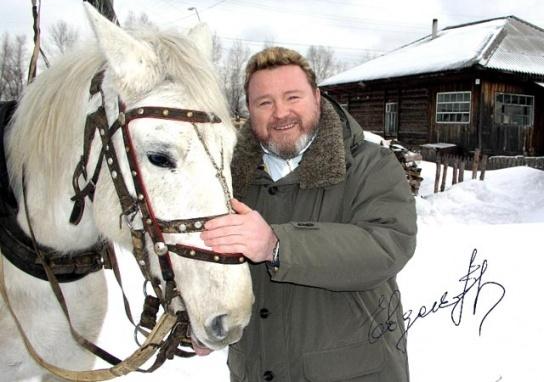 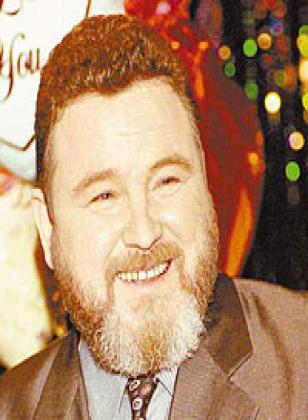 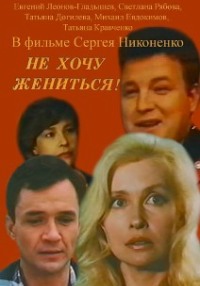 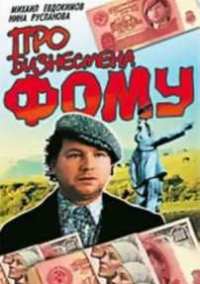 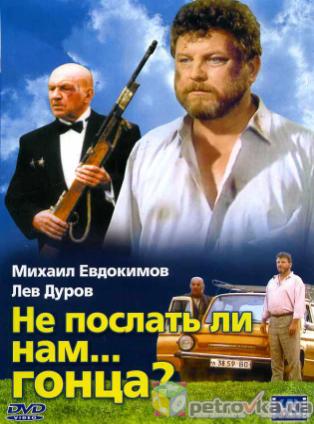 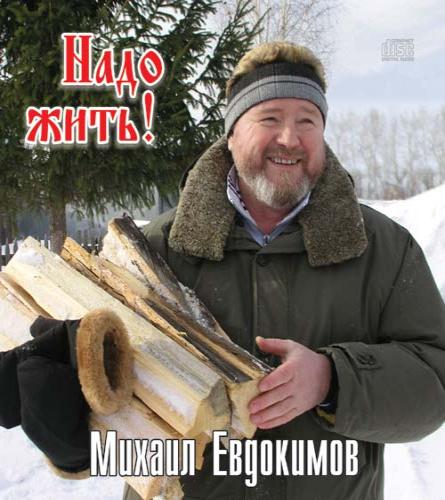 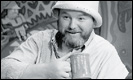 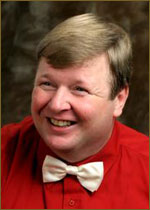 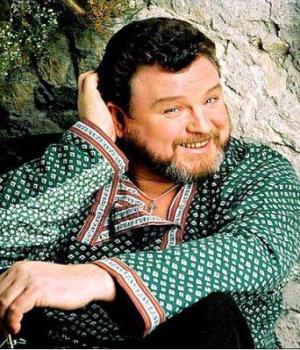 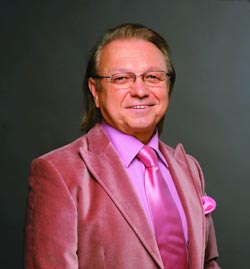 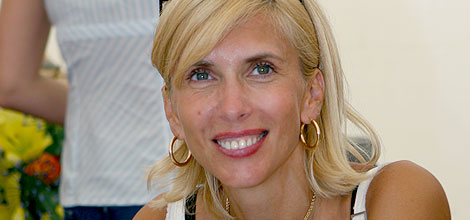 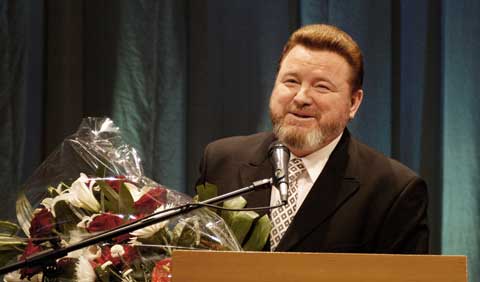 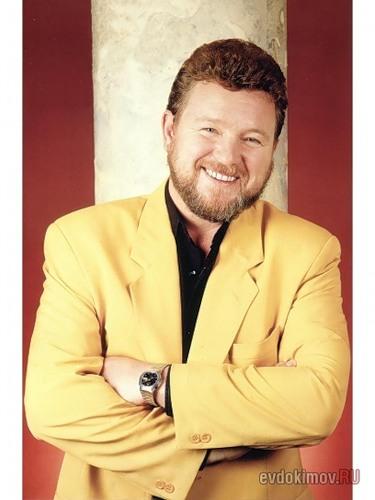 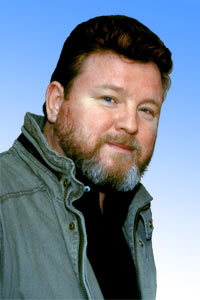 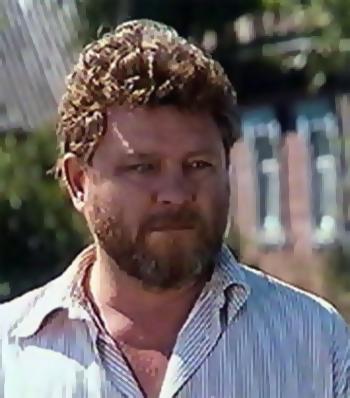 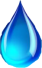 Никогда не сдавайся!
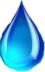 Надо жить!
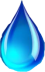 Надо уважать себя!
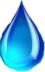 Я никогда не обещаю – просто прихожу и делаю!
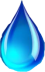 Всё в жизни нужно делать с душой и по-доброму!
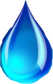 К своему делу нужно относиться как к Родине – его нужно любить, им нужно болеть, к нему нужно стремиться!
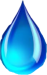 Всё у нас получится и всё будет хорошо!
Михаил Евдокимов
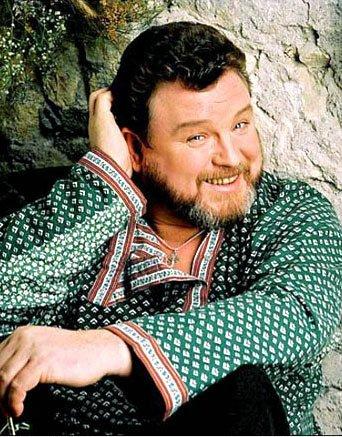